Undersøkelser til ePAI-klassifisering
Forberedelse til fagdag i radiografi, 11. april 2024 vedKreftregisteret
Retningslinjer for registrering
Bruk vedlagte ePAI-skjema for å registrere deres vurderinger (ePAI_fagdag april 2024.xlsm).
Fyll kun ut feltene i blått/hvitt, og ikke de grå feltene.
Vurder hver undersøkelse (høyre og venstre) og fyll inn i raden med tilsvarende nummer og side, for CC og MLO. 
Returner deres vurderinger til Kreftregisteret før 8. april.

Til info:
Undersøkelsene er et tilfeldig utvalg fra anonymiserte undersøkelser innsamlet ved Kreftregistret. 
Resultatene som fremlegges på fagdagen vil anonymiseres og det vil ikke være mulig å identifisere de ulike brystsentrenes vurderinger.
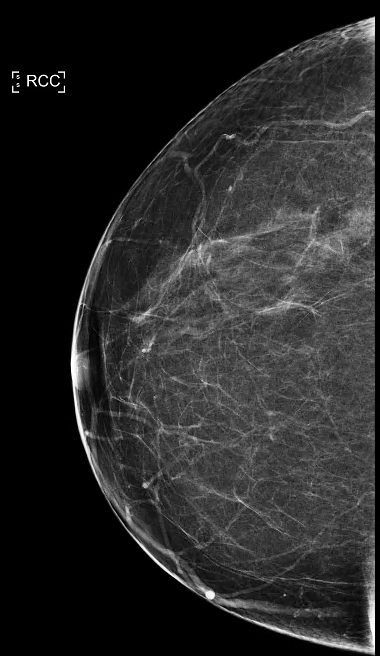 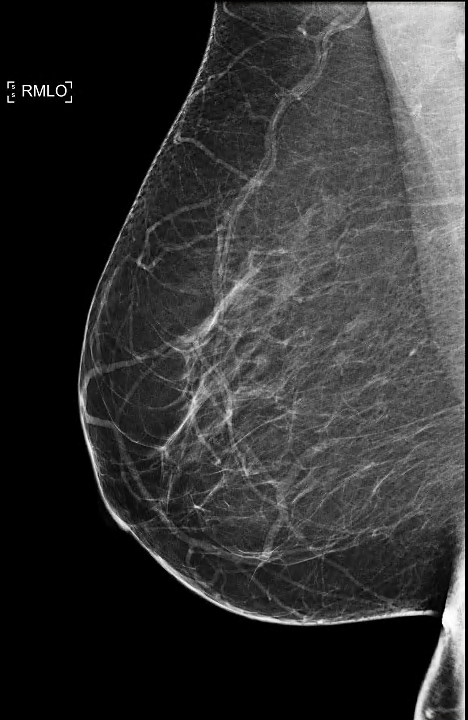 1 - H
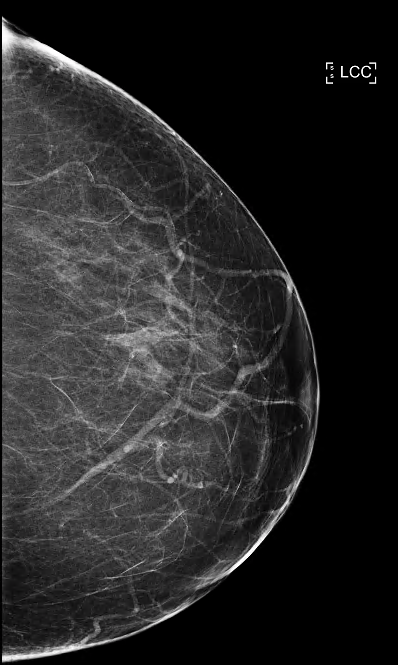 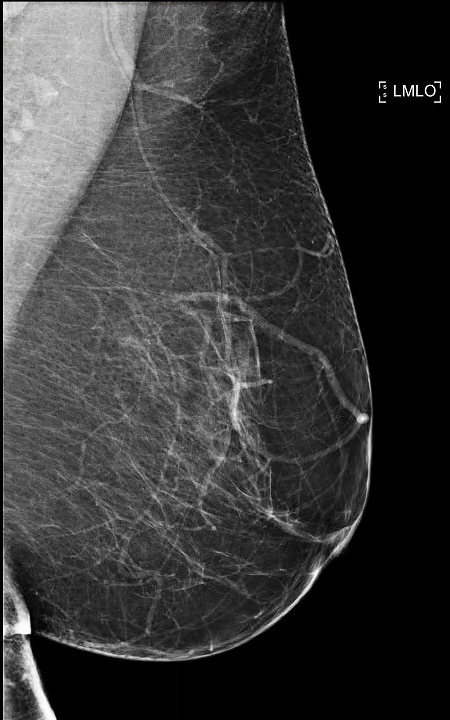 1 - V
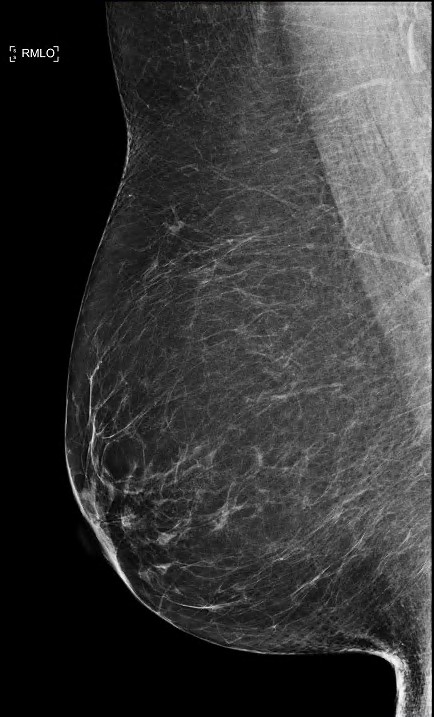 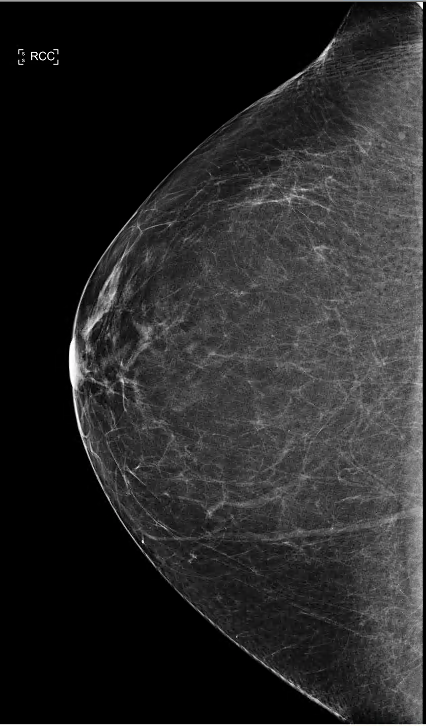 2 - H
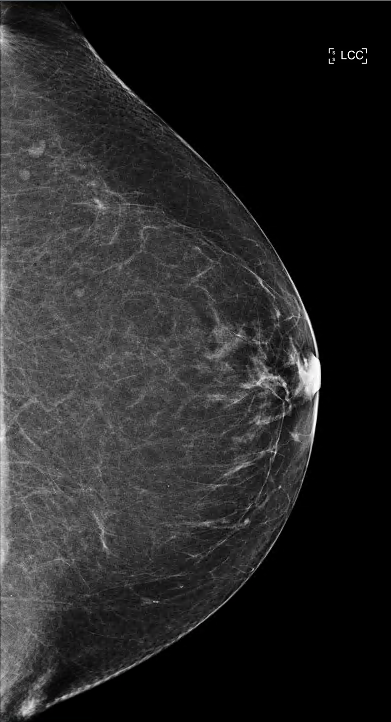 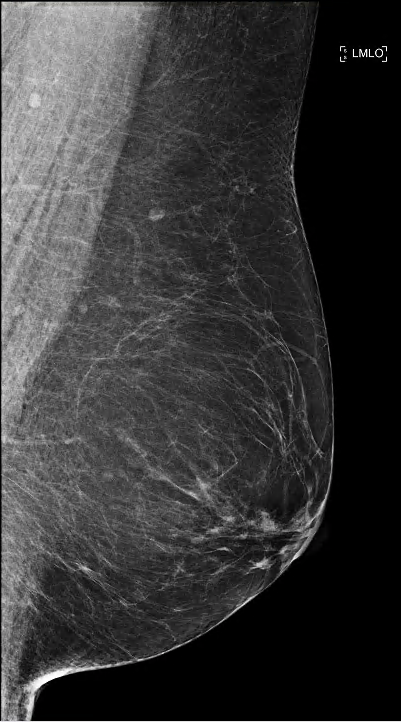 2 - V
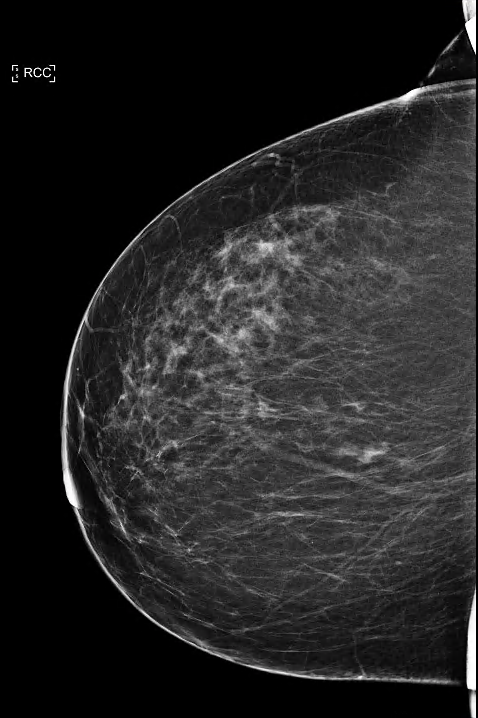 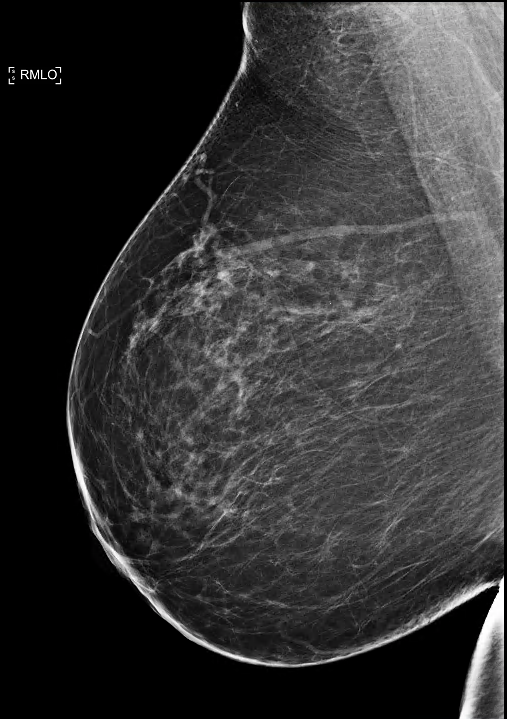 3 - H
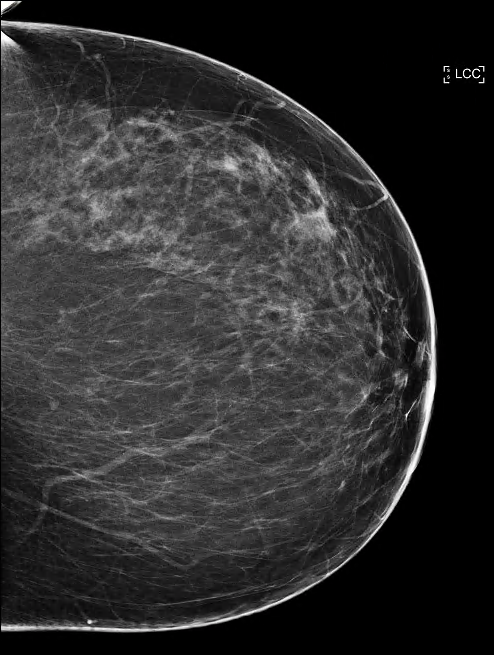 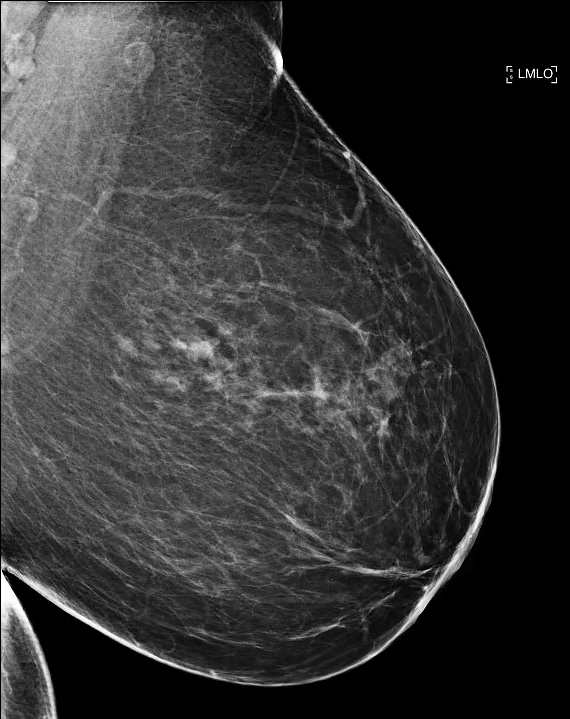 3 - V
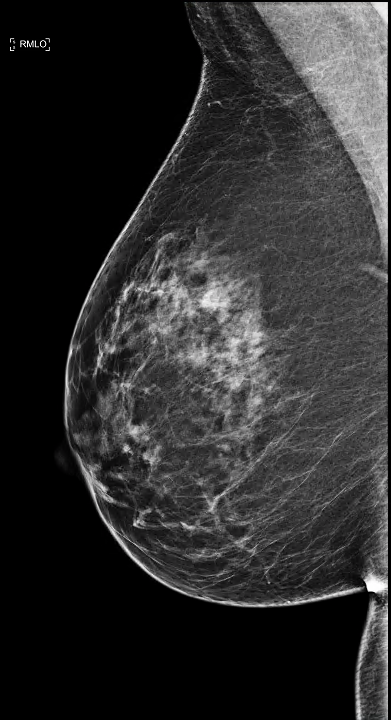 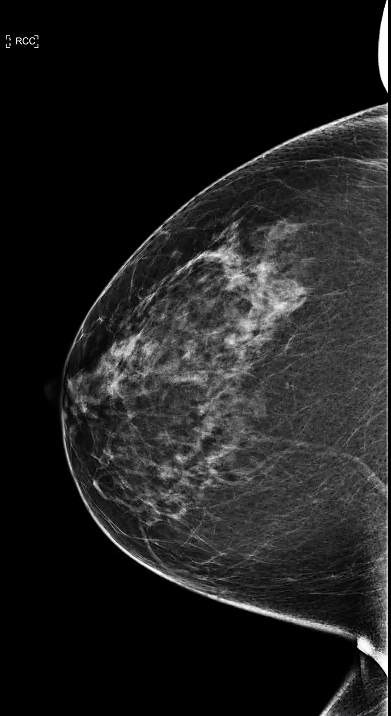 4 - H
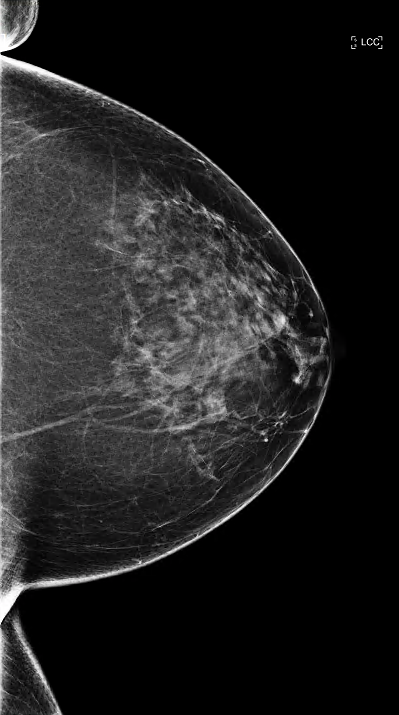 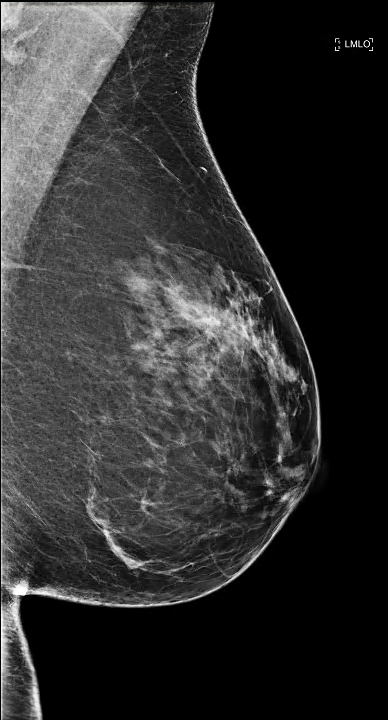 4 - V
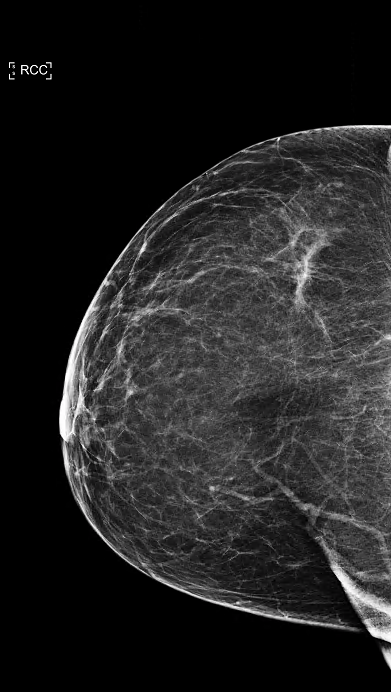 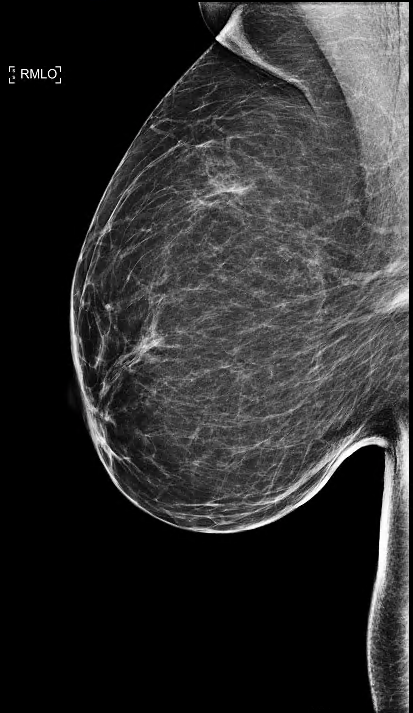 5 - H
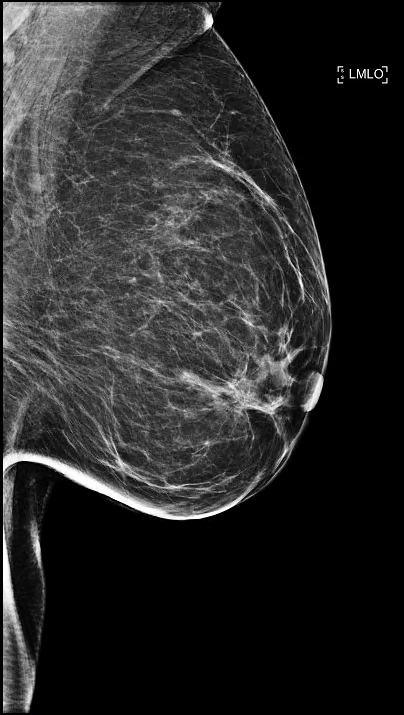 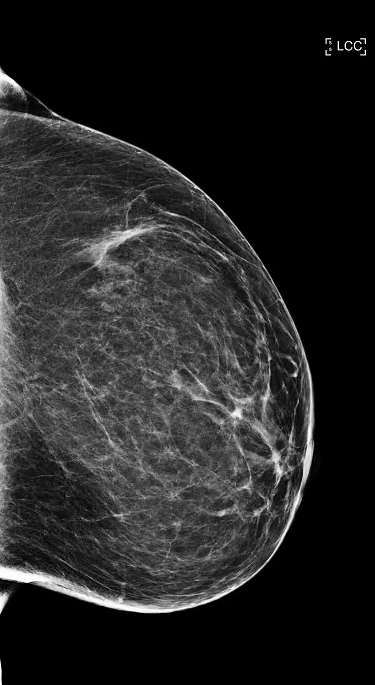 5 - V
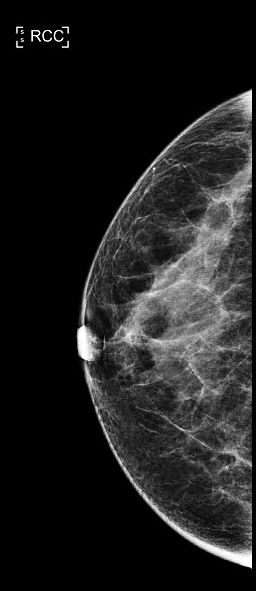 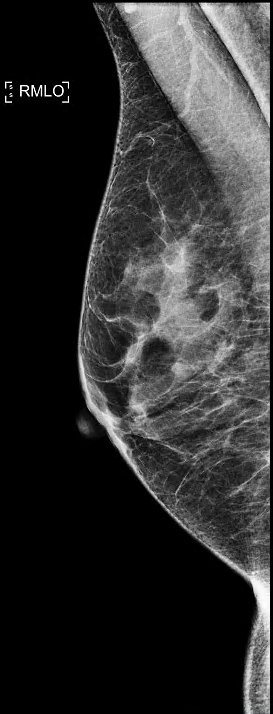 6 - H
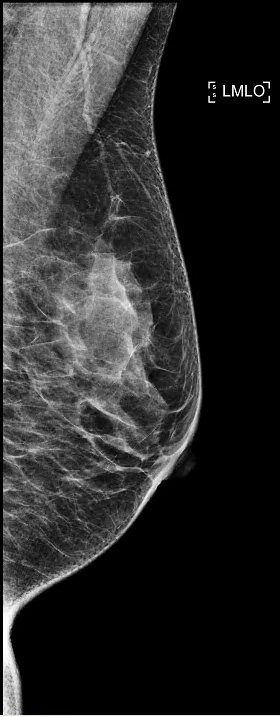 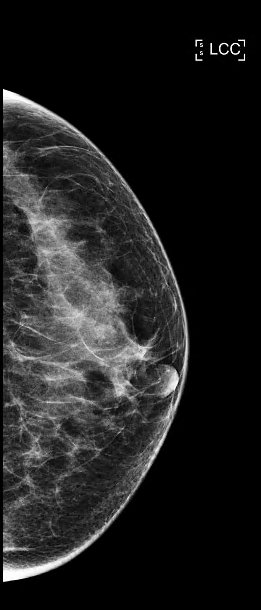 6 - V
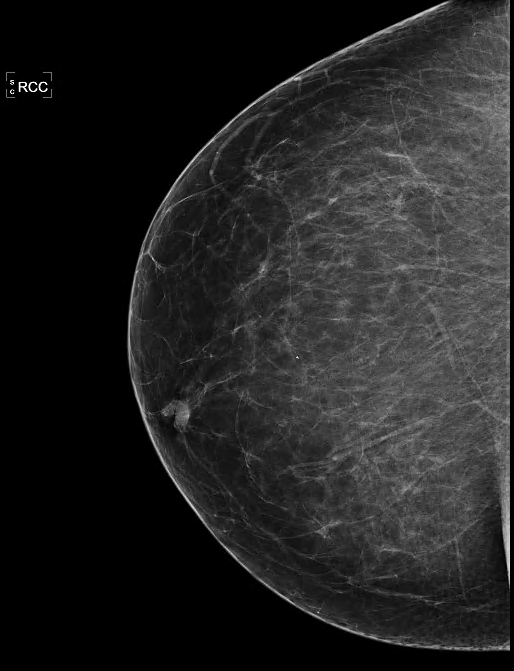 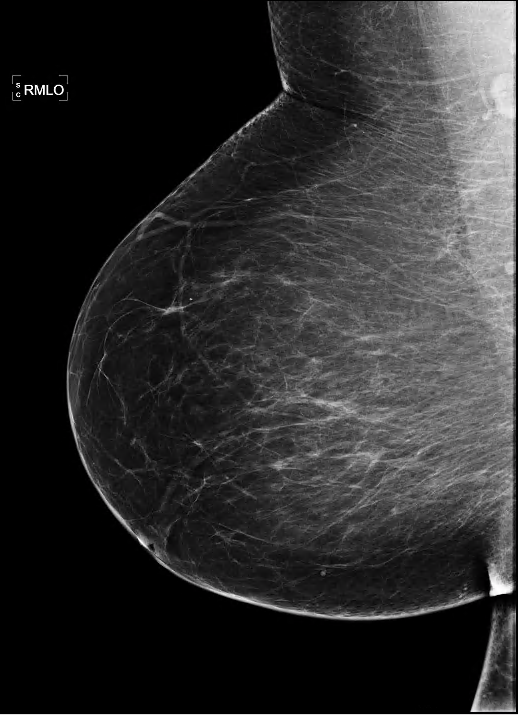 7 - H
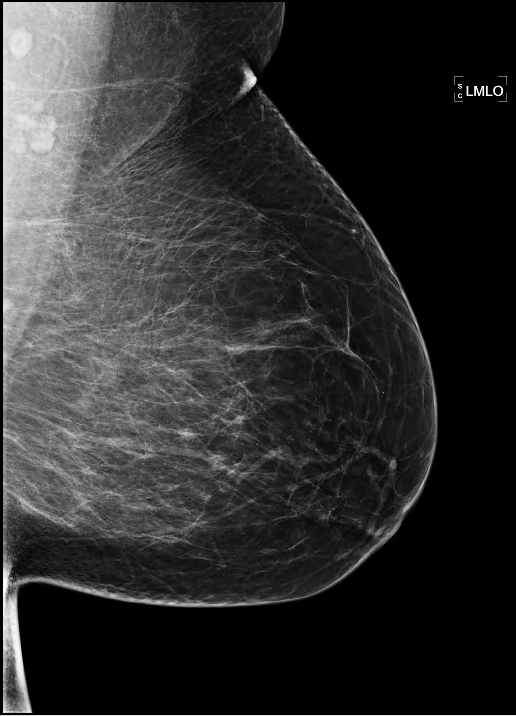 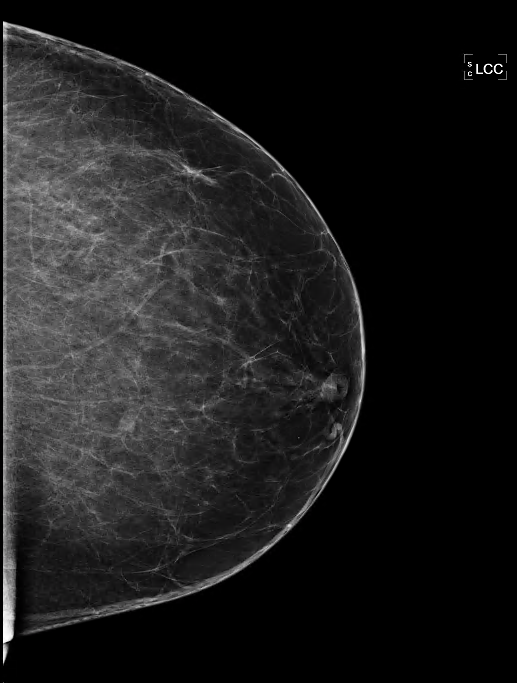 7 - V
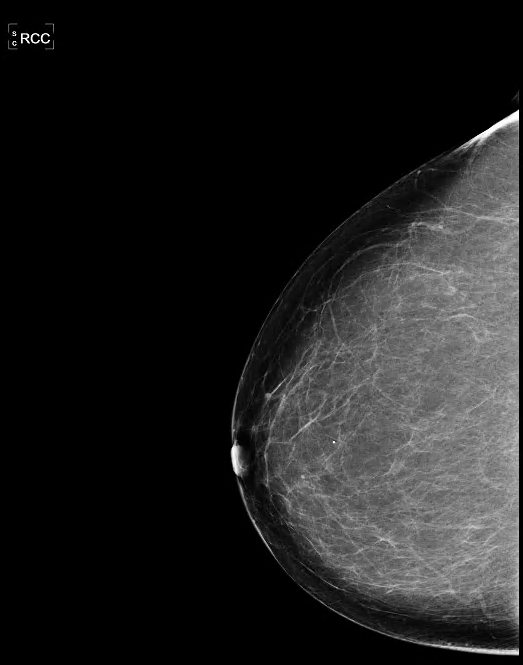 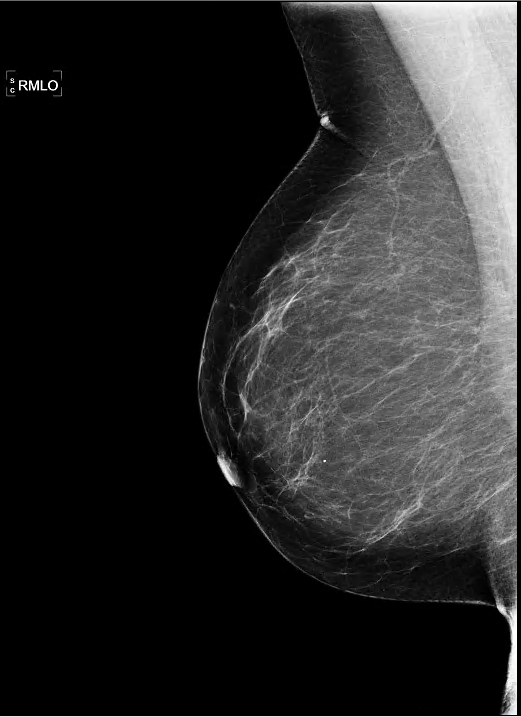 8 - H
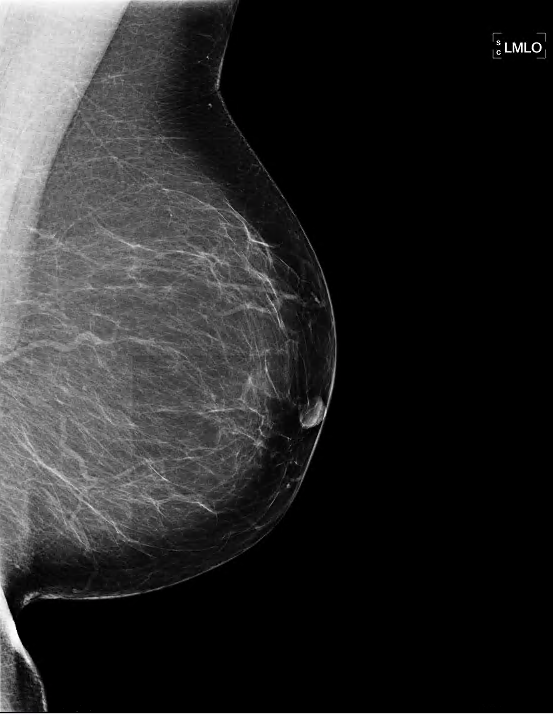 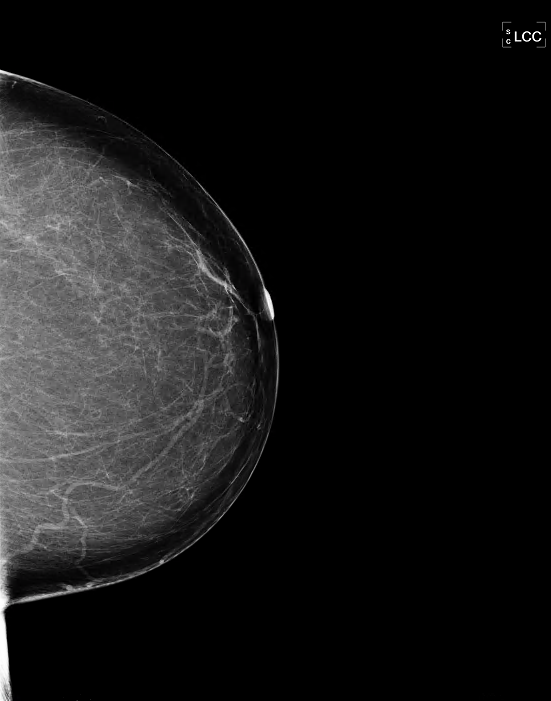 8 - V
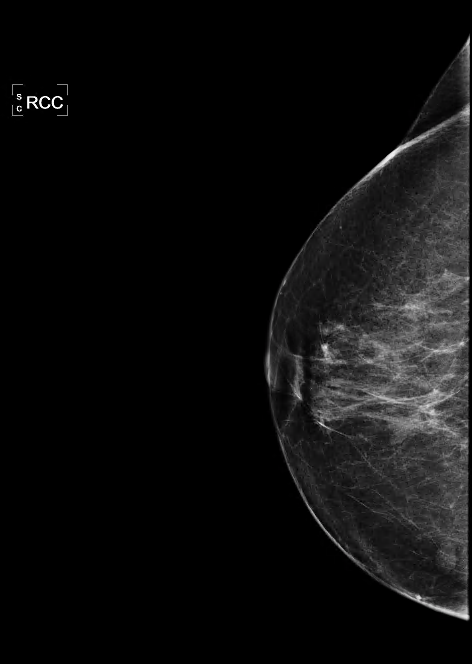 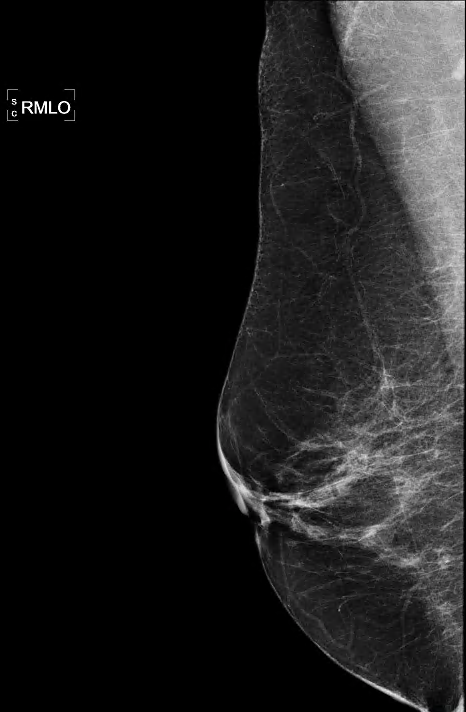 9 - H
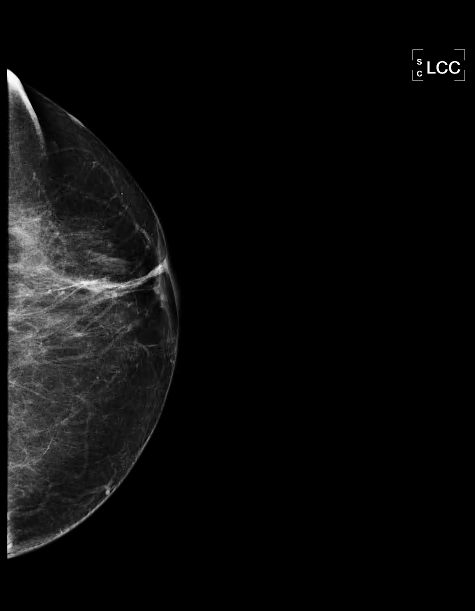 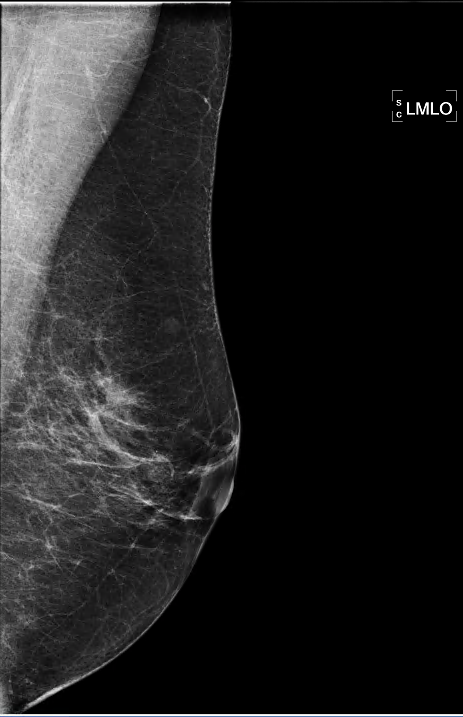 9 - V
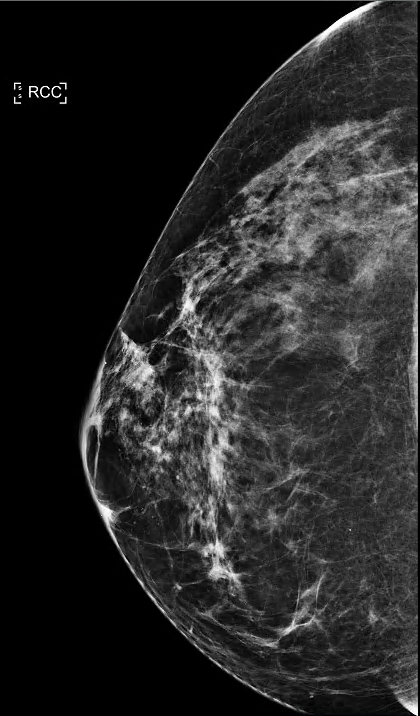 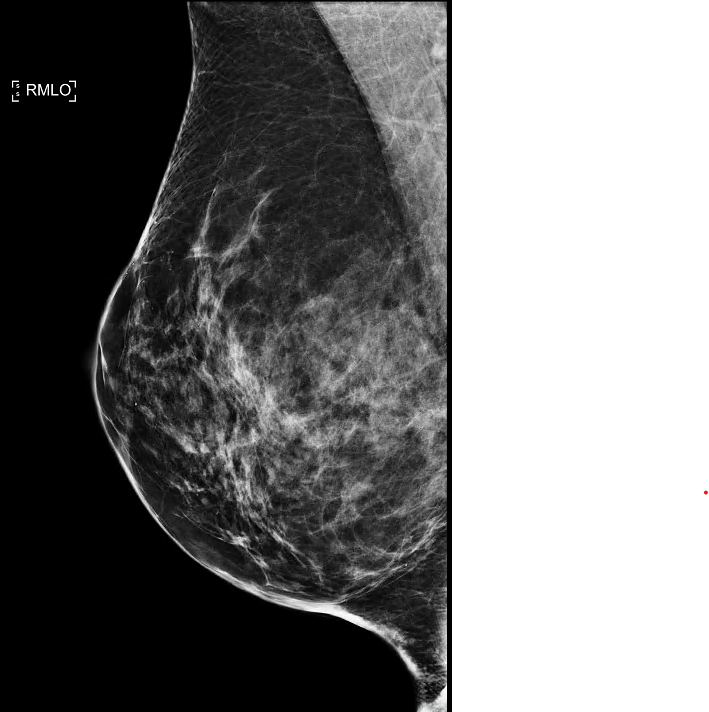 10 - H
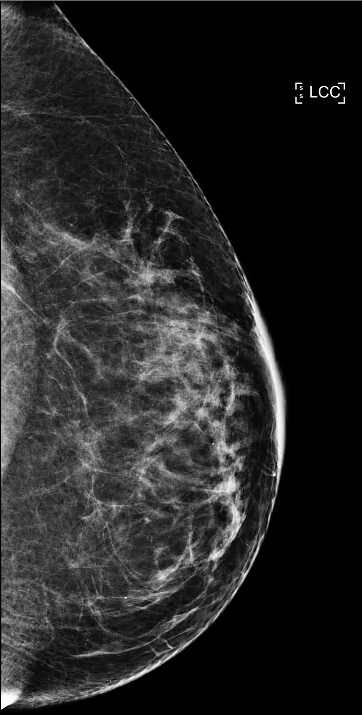 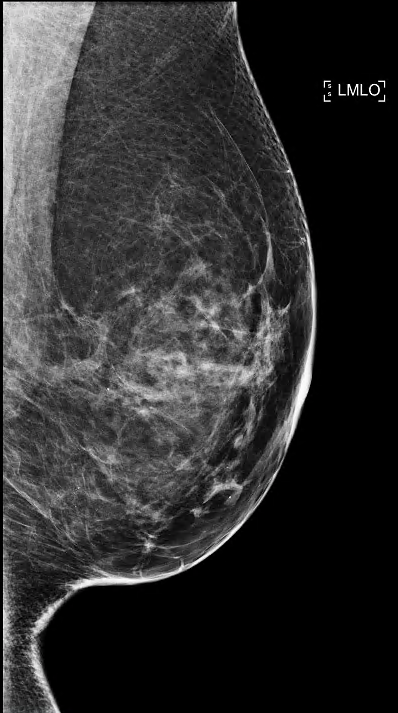 10 - V